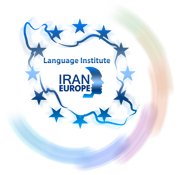 Evolve 5C
9.5
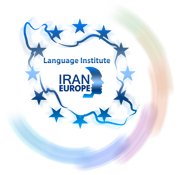 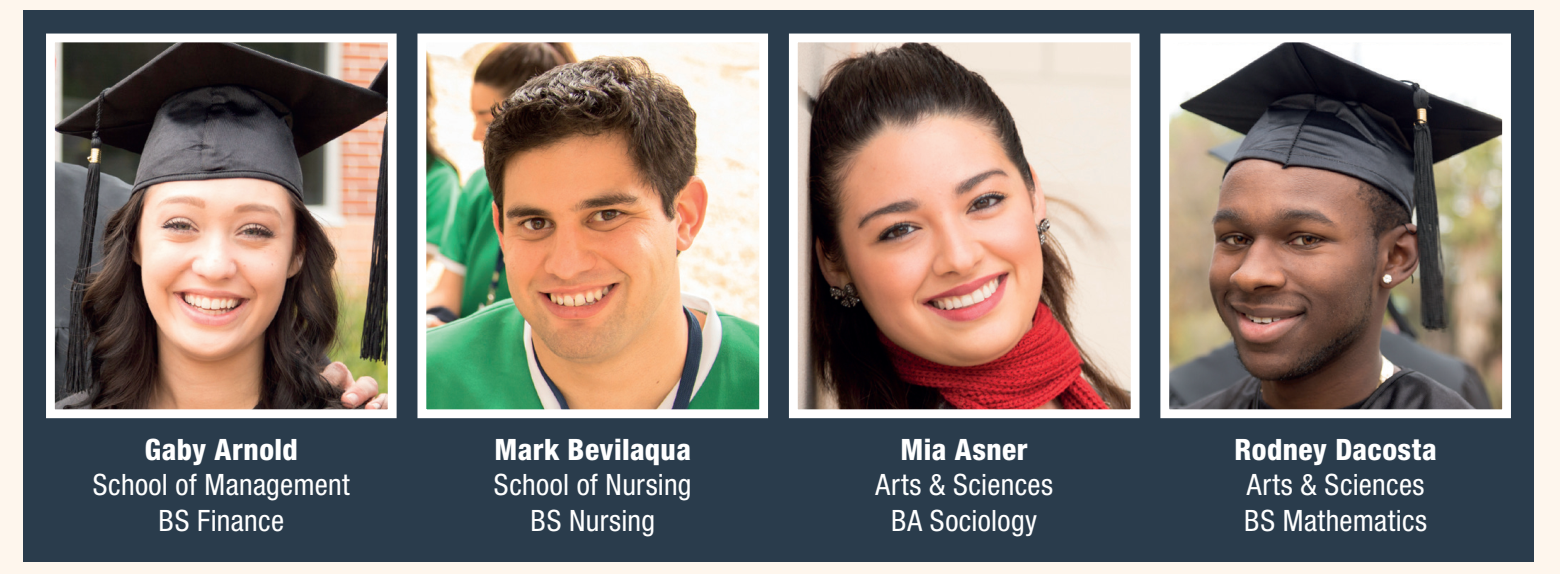 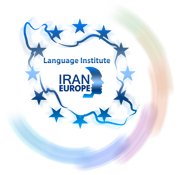 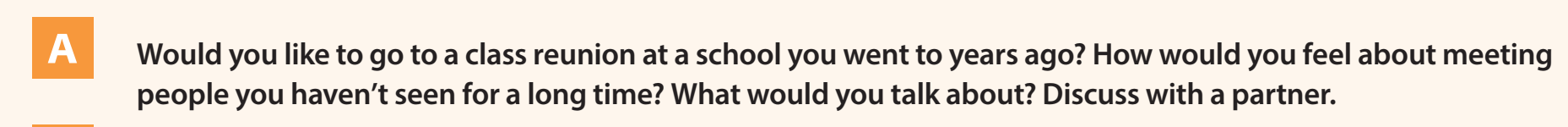 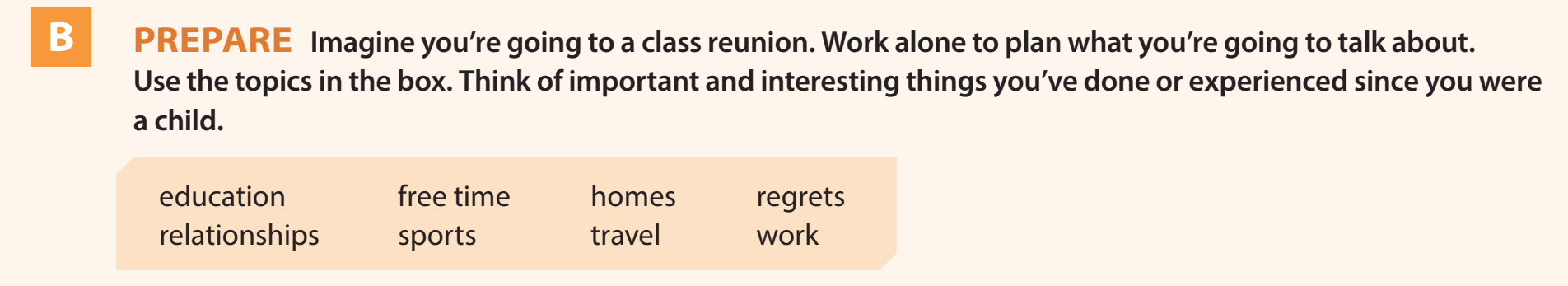 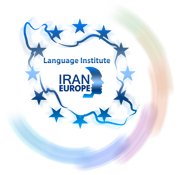 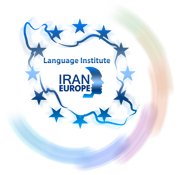 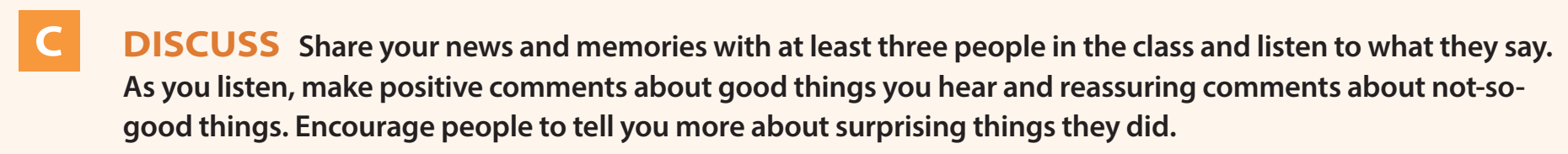 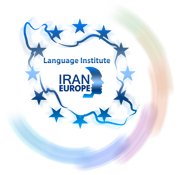 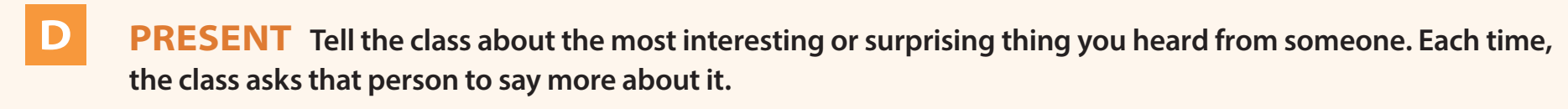 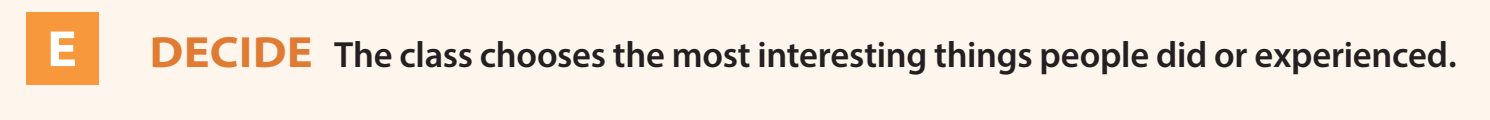 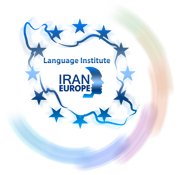 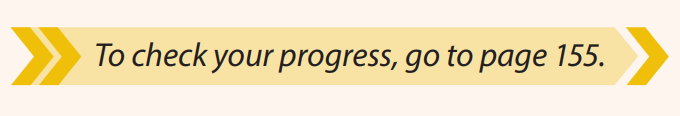 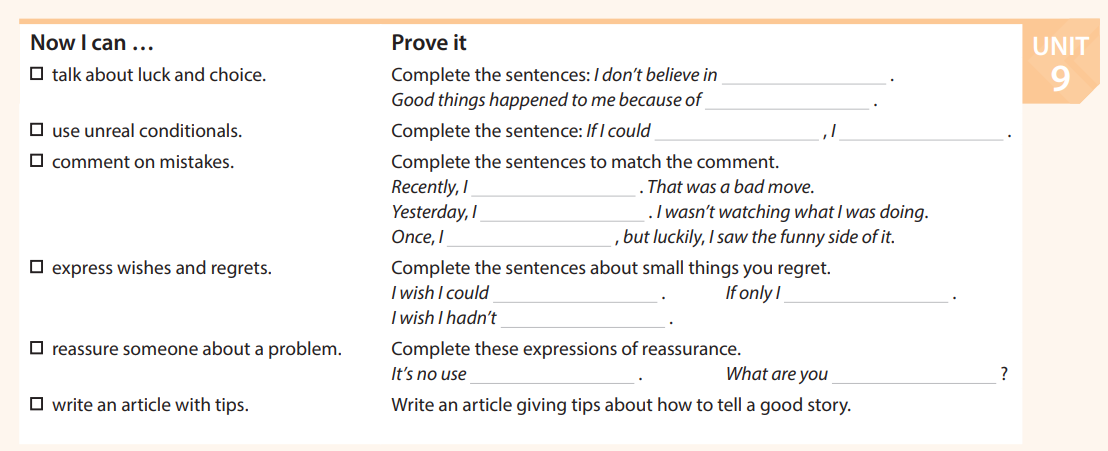 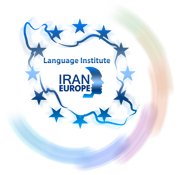 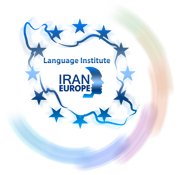 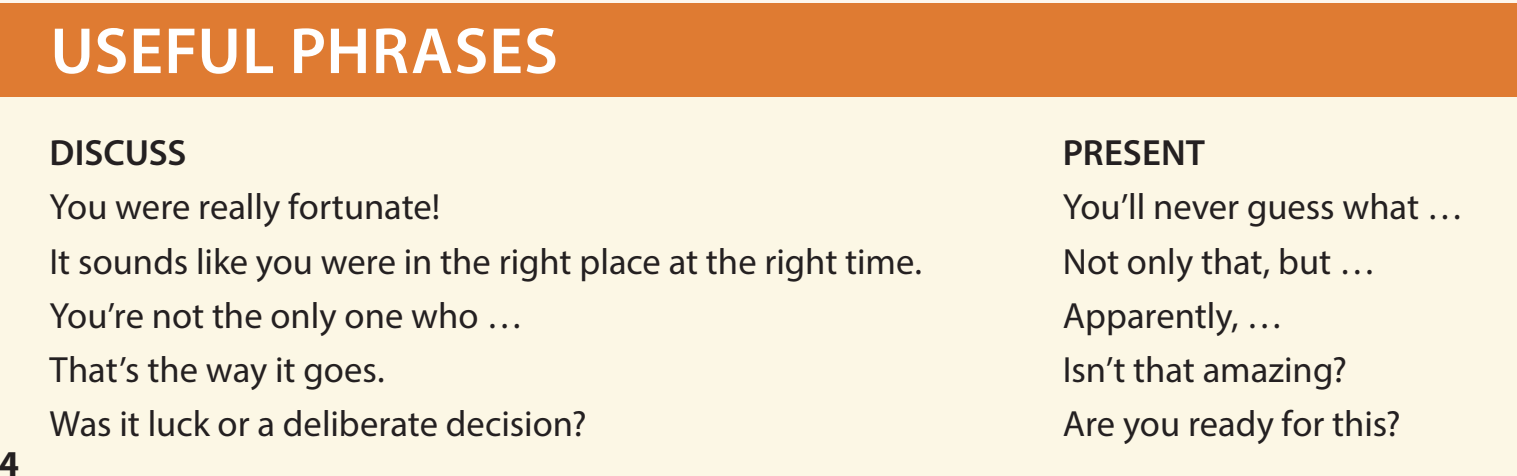 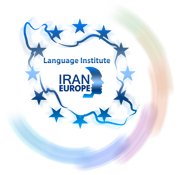